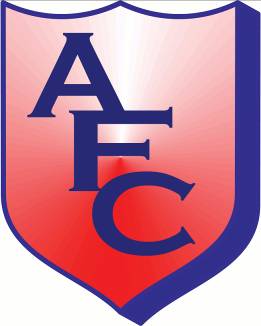 AFC Referee Committee
Referee Strategy
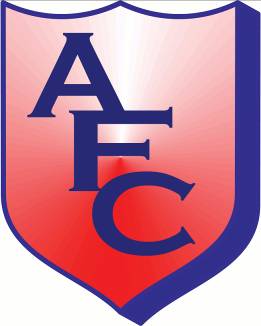 The Vision
“The Amateur Football Combination to be seen as the best league to referee in the country”
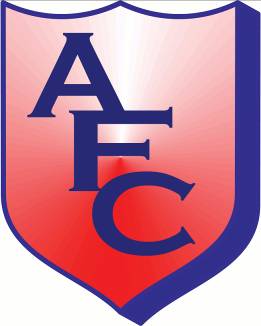 The Approach
Address retention and stem the flow of referee drop-outs.

Do this through creating a fantastic offer for referees to be involved in the league at all levels. 

Use the improved offer to drive the marketing of the league to additional referees.
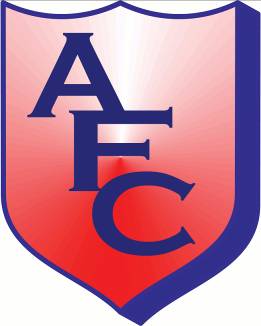 Key Priorities
Key point of contact

Enhancing appointments

Providing support

Expectations of match officials

Appropriate governance
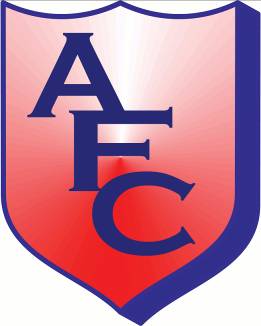 Key Point of Contact
Proposal
Regional Referee Support Officers

Welcoming new referees to the league
Supporting the recruitment plan
Supporting County FA mentoring and observation schemes
Follow-up calls following “difficult games”

NB. Could be a paid role e.g. County FA Mentors or expenses.
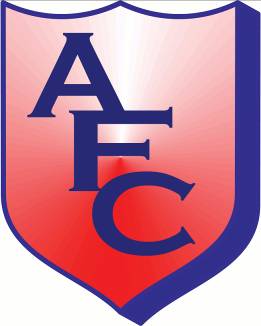 Enhancing appointments
Proposal
Using appointments as an additional opportunity to support the referee experience.

Re-visiting the current zoning of referees to provide more opportunities.
Using referee marking to support appointments (regular and finals)
Using referee marking to support awards
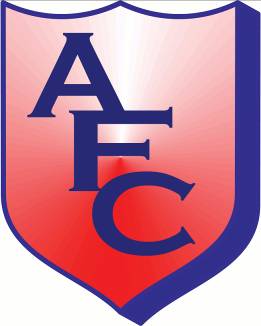 Providing Support
Proposal
Increasing the support available to referees on the league

Conduct a referee survey to build the referee support and recruitment plans.
Link into existing support from County FAs.
Link into existing support from local RAs.
Host an annual training event for referees potentially involving live matches/video technology.
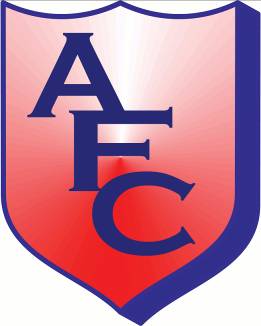 Expectations of Match Officials
Proposal
Supporting a better environment for Match Officials through things within their control.

Follow-up on low marks with clubs/referees
Introduce a referee complaints procedure and follow-up
Highlight and improve matchday protocol for referees and clubs
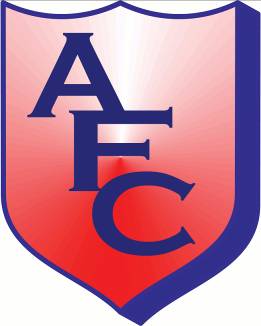 Appropriate Governance
Proposal
Re-create the referee committee to reflect future plans and management of Match Officials.

Include representation from active referees and club committee.
Re-design the committee remit to reflect the new plan.
Draft membership: Chair, Appt Secs, Support Officers, Active Refs, Club Comm.
Draft Agenda: App. Reviews, Support & Delivery, Referee Awards, Low Marks.
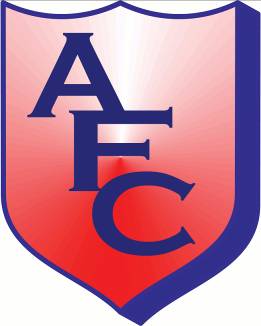 Miscellaneous
1. Ensuring promotion opportunities are available to referees from all County FAs.
2. Potentially having pitches roped off at Prem and Senior 1 level to support Assistant Referees.